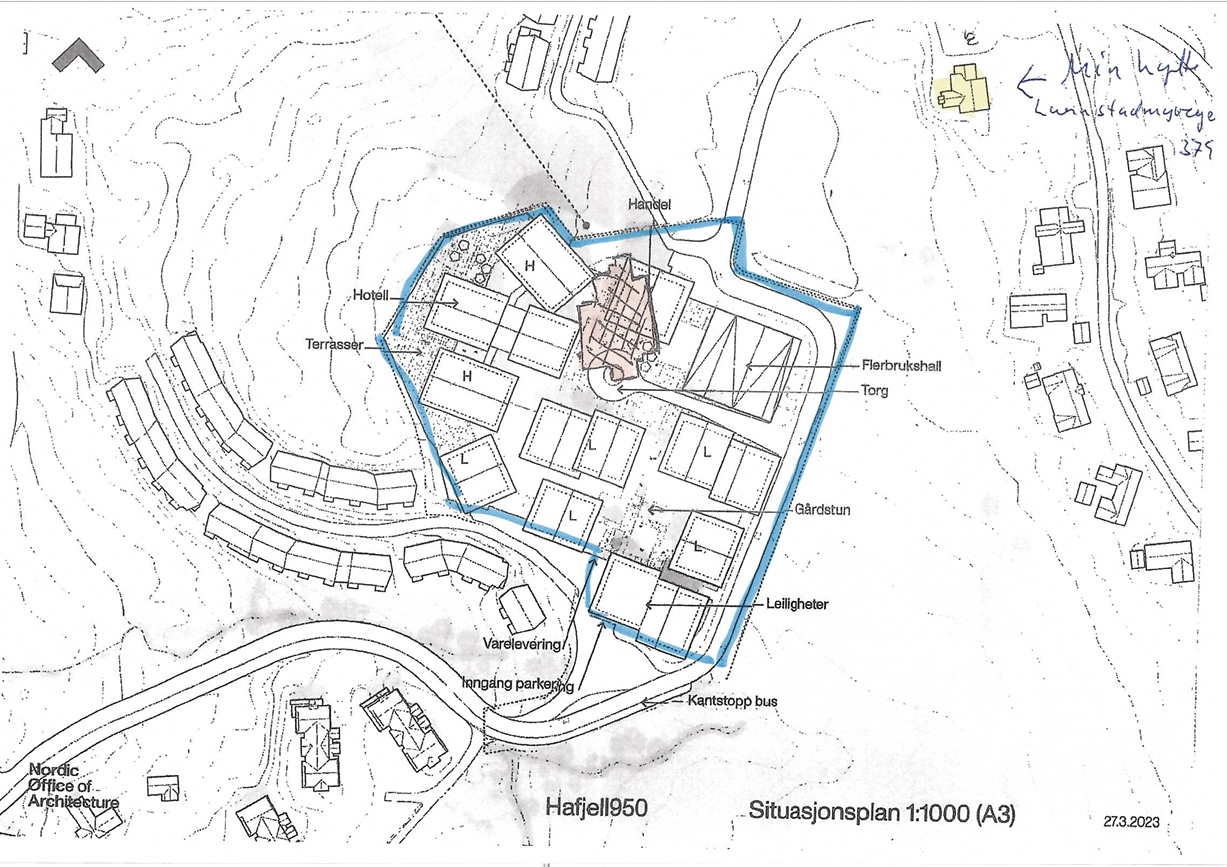 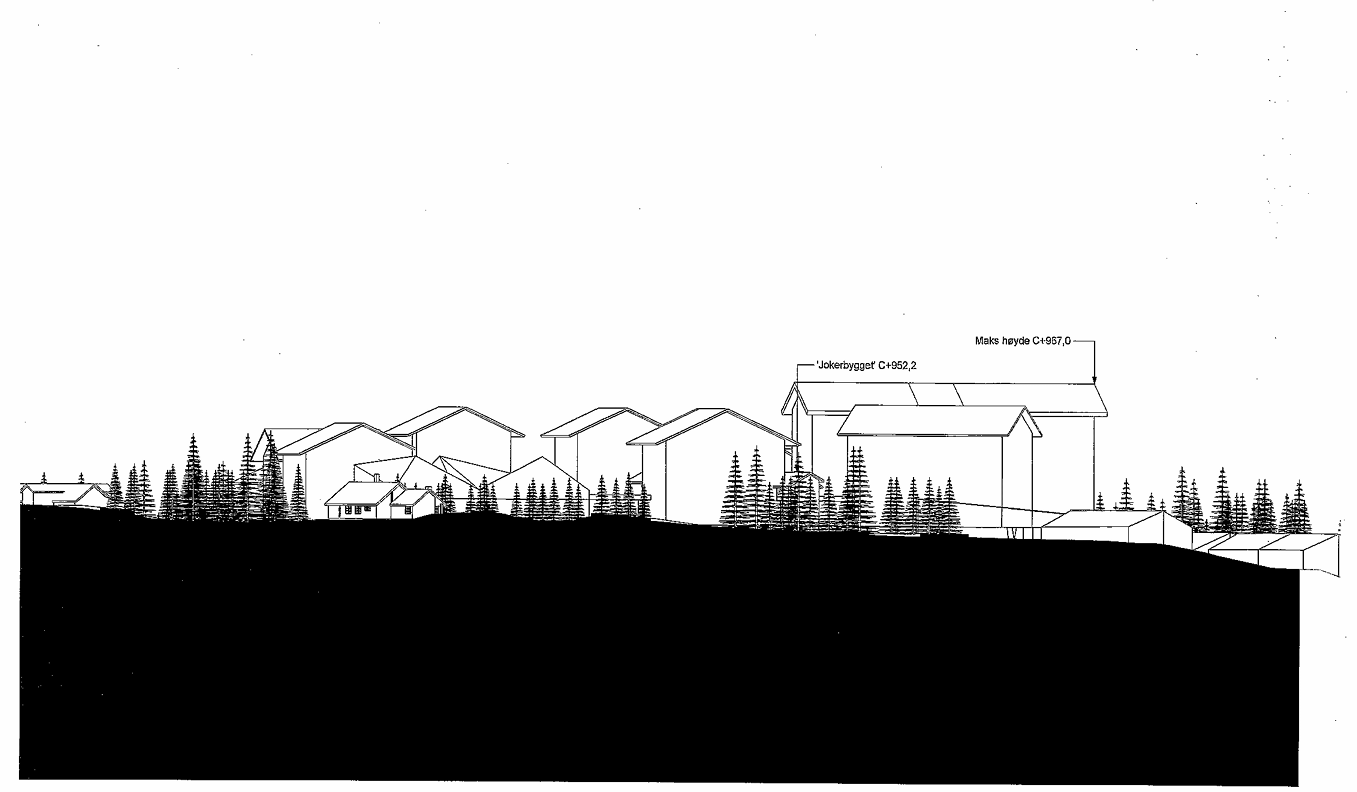 Mot sør-vest
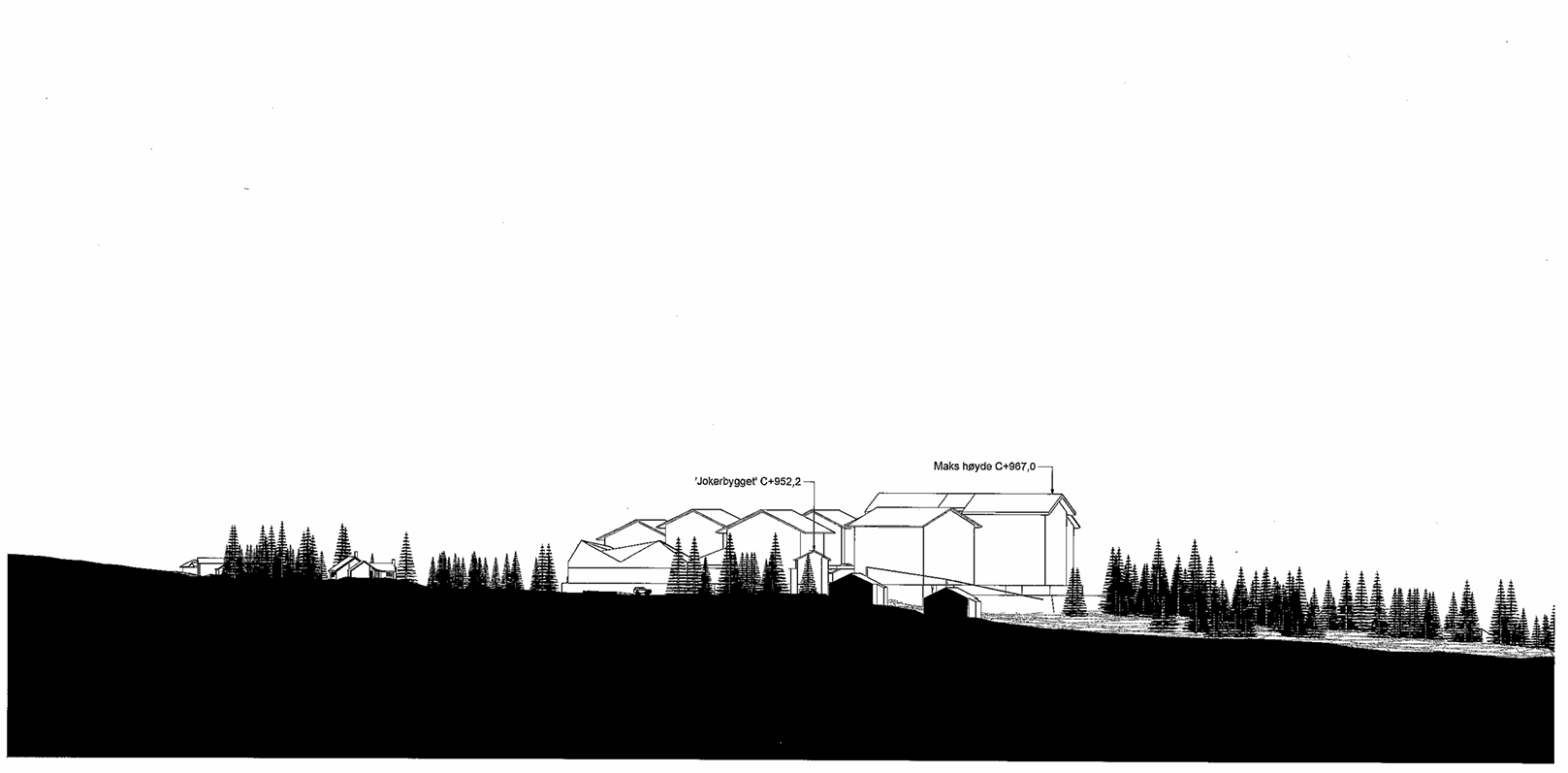 Nord - Syd
Vest - Øst
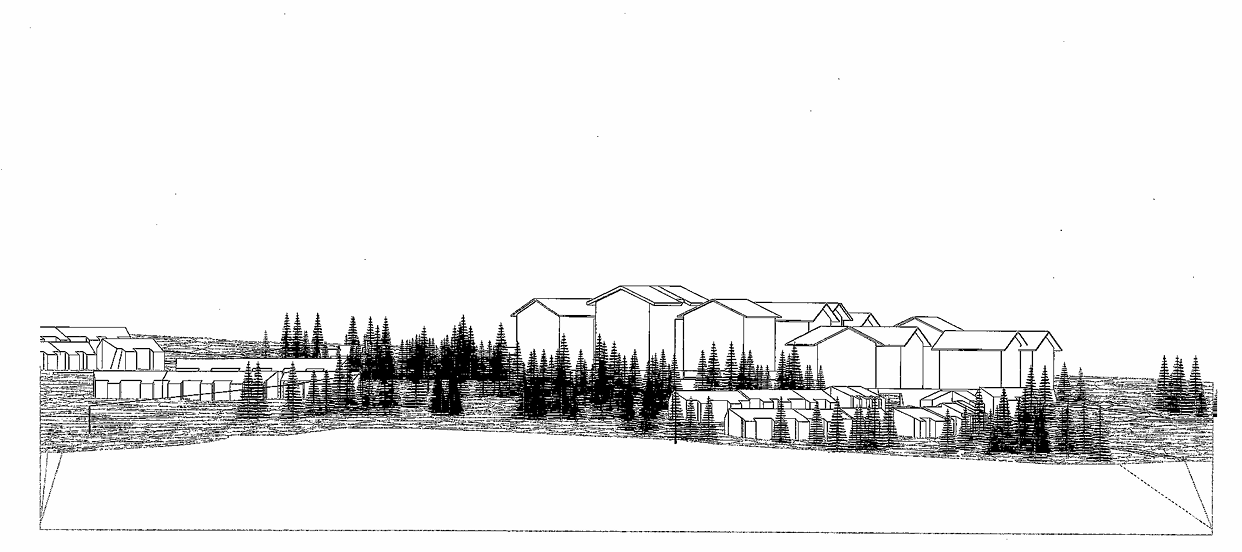 Øst - Vest
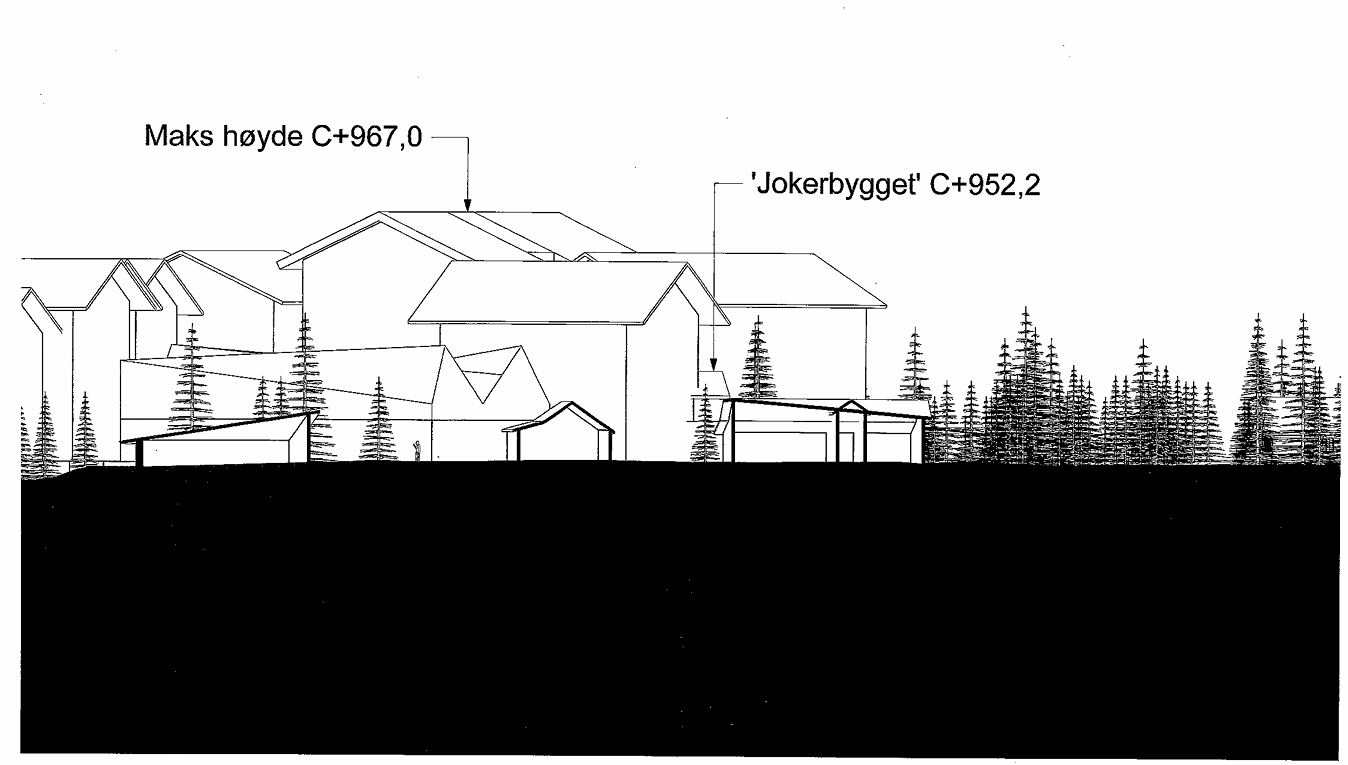 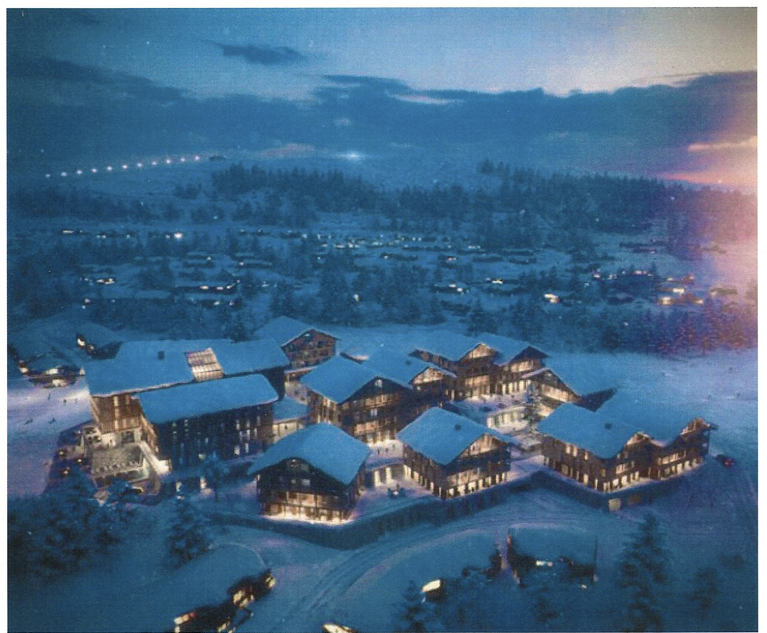 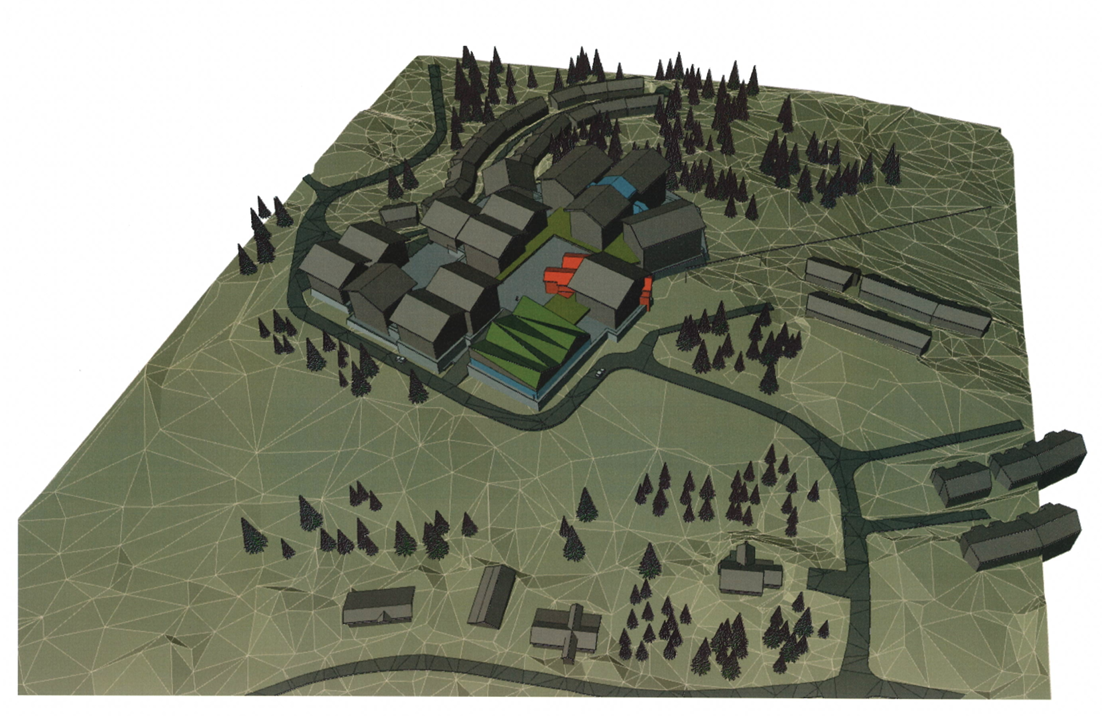